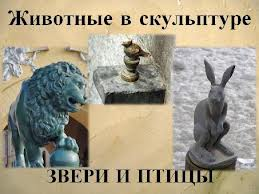 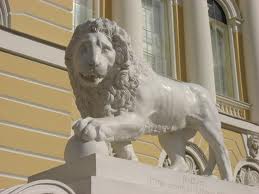 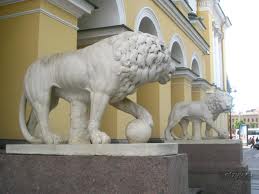 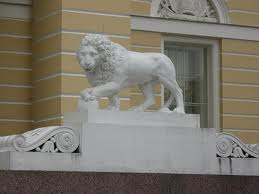 Лев на стрелке  Васильевского острова
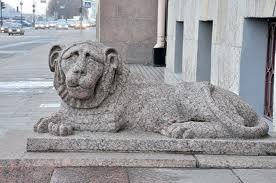 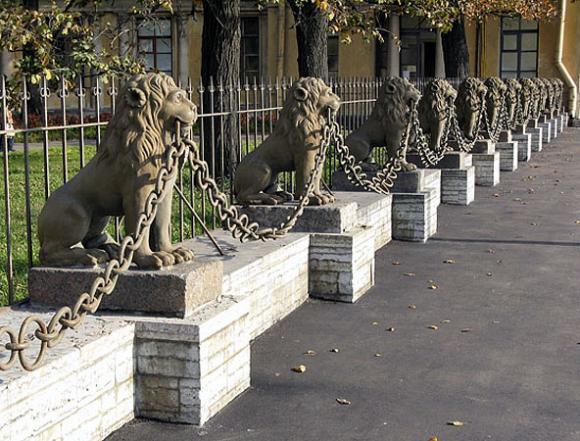 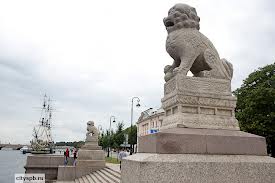 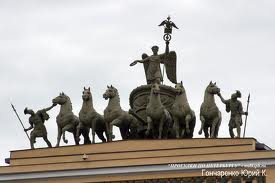 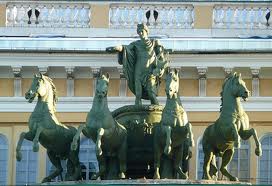 Колесница на Нарвских воротах
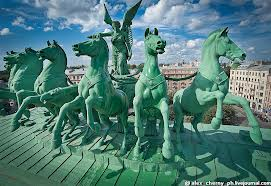 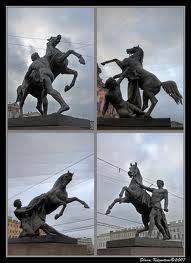 Кот Елисей и кошка Василиса на уровне 2 этажа на пешеходной Малой Садовой.
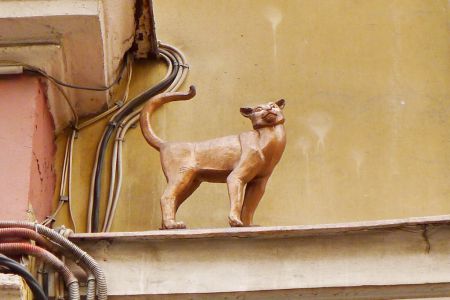 Кот важно расхаживает, наблюдая за прохожими, а Василиса кокетливо задрала мордочку.
Гаврюша – памятник бродячей собаке. Некоторые считают, что он может помочь в исполнении желаний.
Скульптура»Зайчика, спасшегося 
от наводнений» находится у Петропавловской крепости. Существует легенда,что остров назвали Заячьим после того, как один ушастый зверёк во время наводнения  попал в сапог Петра и спасся.Скульптура стала памятником петербургского наводнения.
Памятник собаке, преданно ожидающей своего хозяина.
На набережной реки Фонтанки, сидит маленькая, но знаменитая птичка - Чижик-Пыжик.Высота всего 11 сантиметров. В чижика, на счастье, бросают монетки.
Памятник улитке символизирует мудрость « Тише едешь- дальше будешь»
Бегемотиха « Тоня»
В парке скульптур порхает маленькая золотая птичка.
Сколько львов у дачи Безбородко?
29
Где находится скульптура зайчику?
У Петропавловской крепости
Какая высота скульптуры «Чижика-Пыжика»?
11сантиметров
На какой улице  «живут» кот Елисей и кошка Василиса?
Малая Садовая
Молодцы!